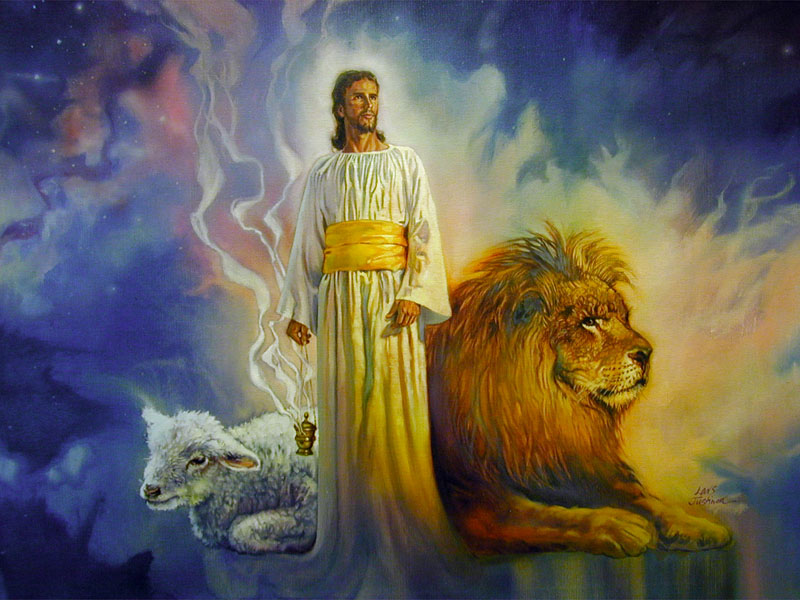 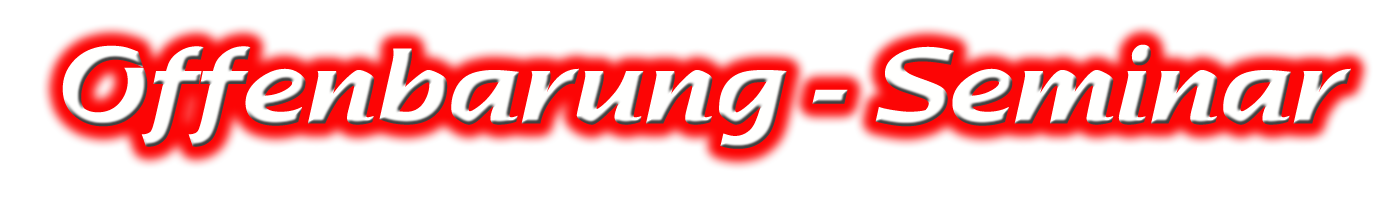 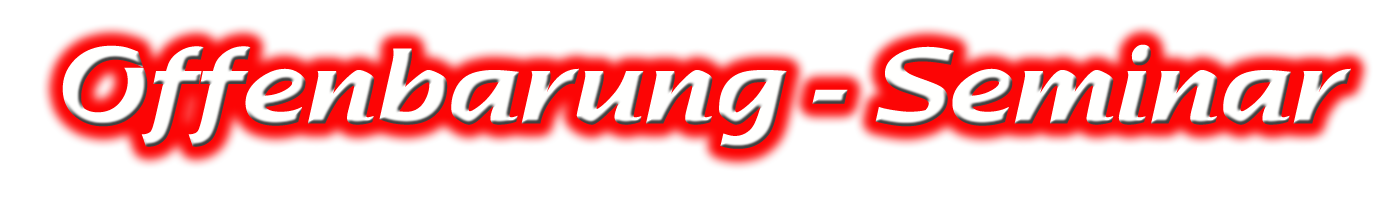 Herzlich willkommen!
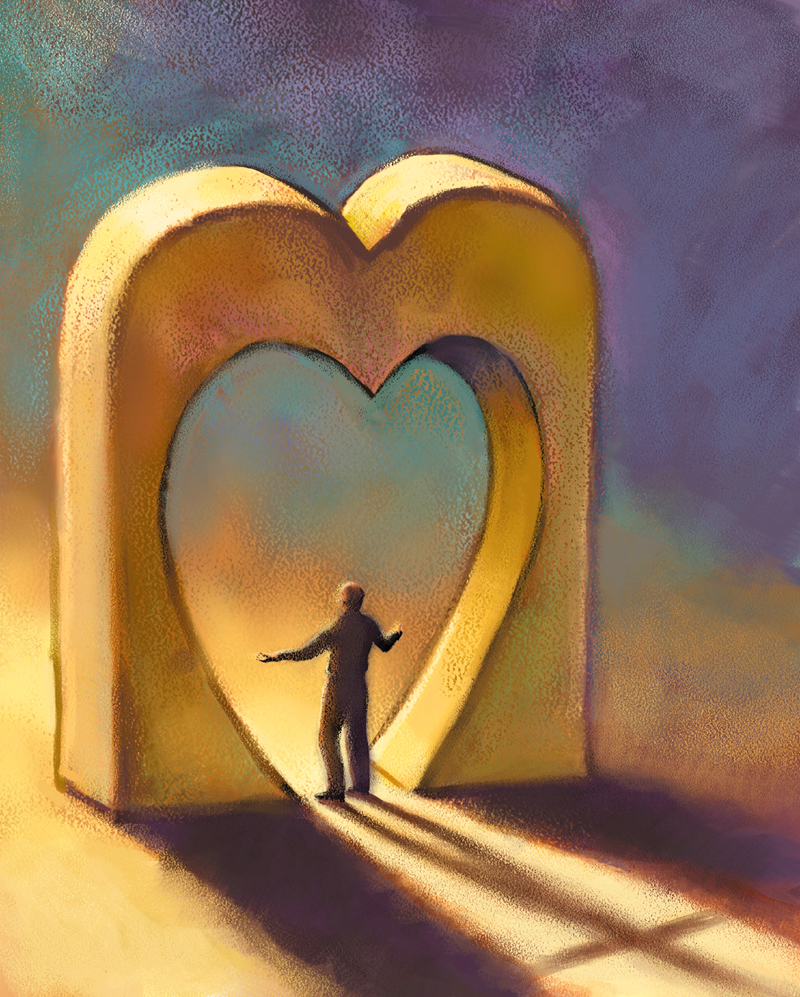 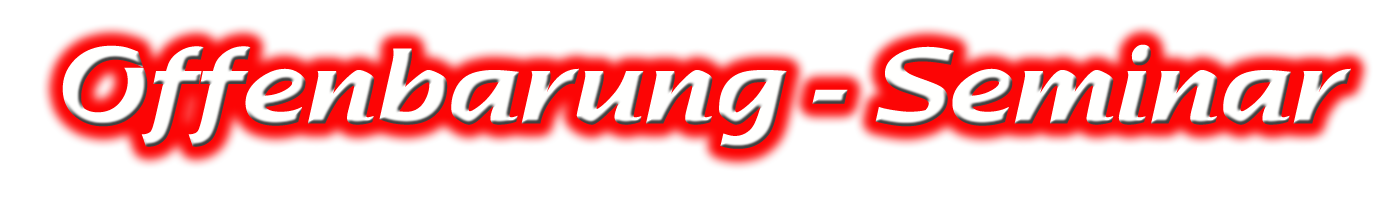 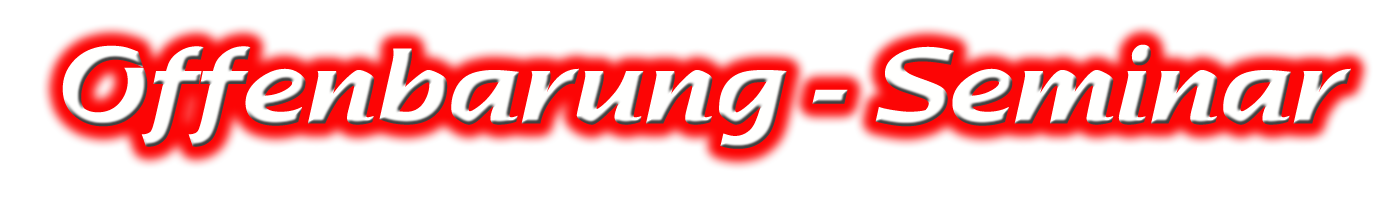 Thema 5:
Nachfolge – mein Leben mit Jesus
© Olaf Schröer
Wachstum
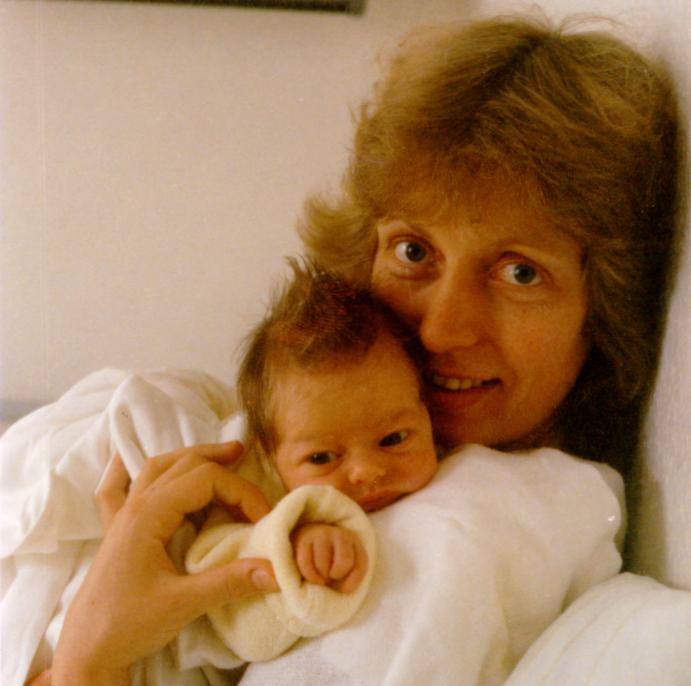 Was braucht ein Baby,um wachsen zu können?
Vergleich: Baby – junger Christ
[Speaker Notes: (Text im Bild)]
Die 5 G
Gottes Wort
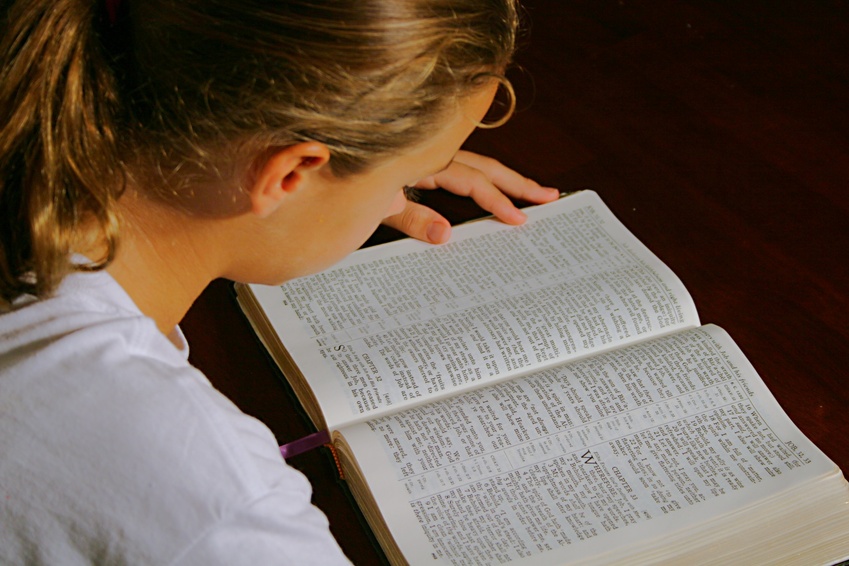 [Speaker Notes: (Text im Bild)]
1. Gottes Wort
Matthäus 4,4  (NT 5)
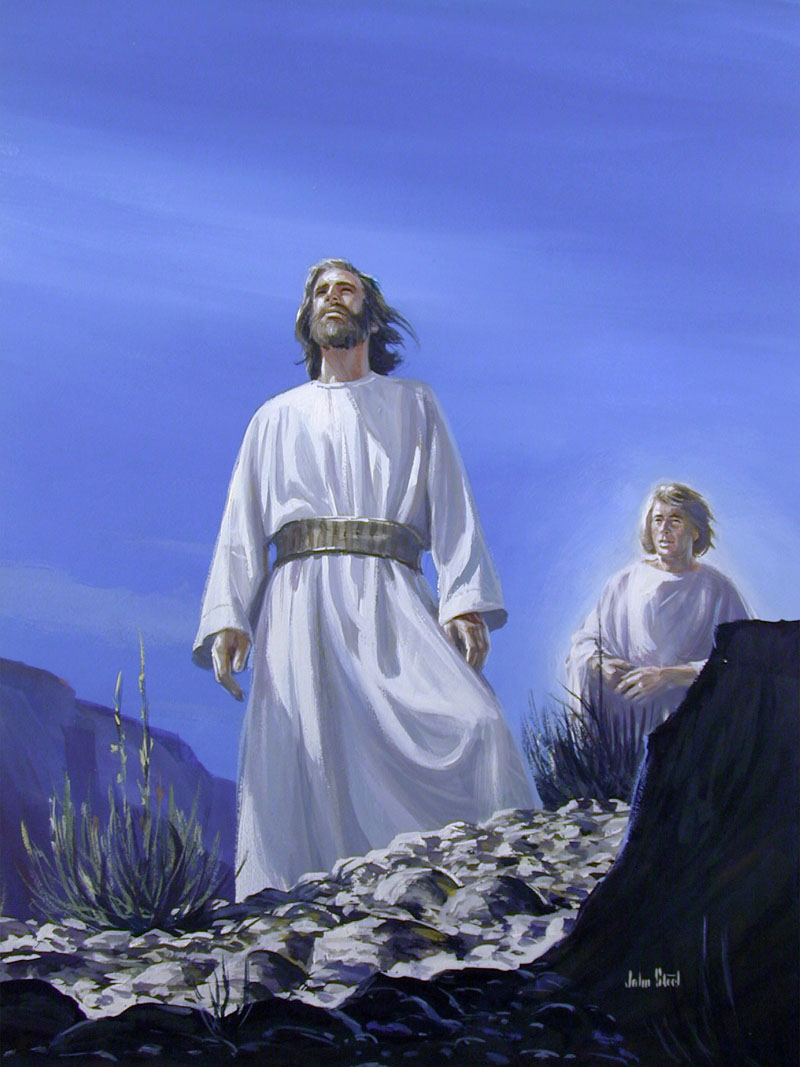 Wie soll ein Mensch nach Jesu Aussage leben?
[Speaker Notes: (Text im Bild)]
1. Gottes Wort
Psalm 1,1-3  (AT 553)
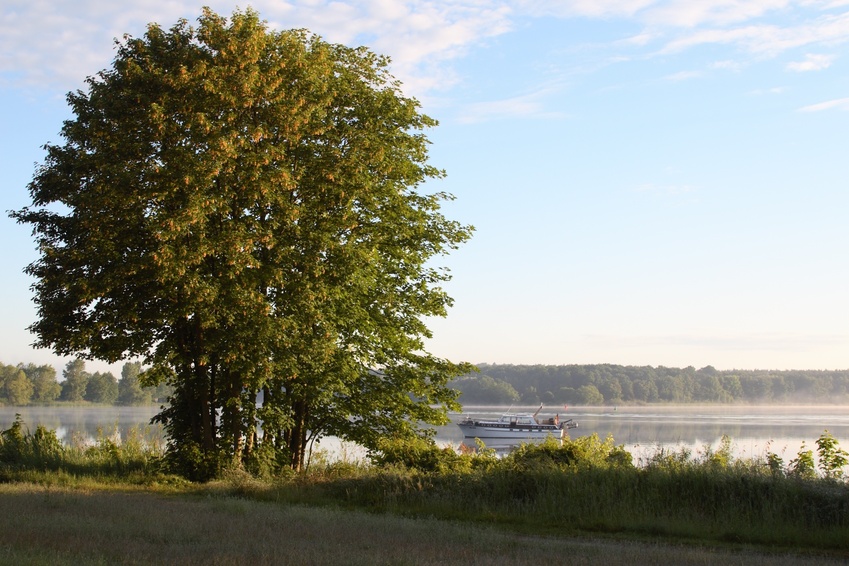 Wie oft sollen wir Gottes Wort studieren?
[Speaker Notes: (Text im Bild)]
1. Gottes Wort
Josua 1,8 (AT 226)
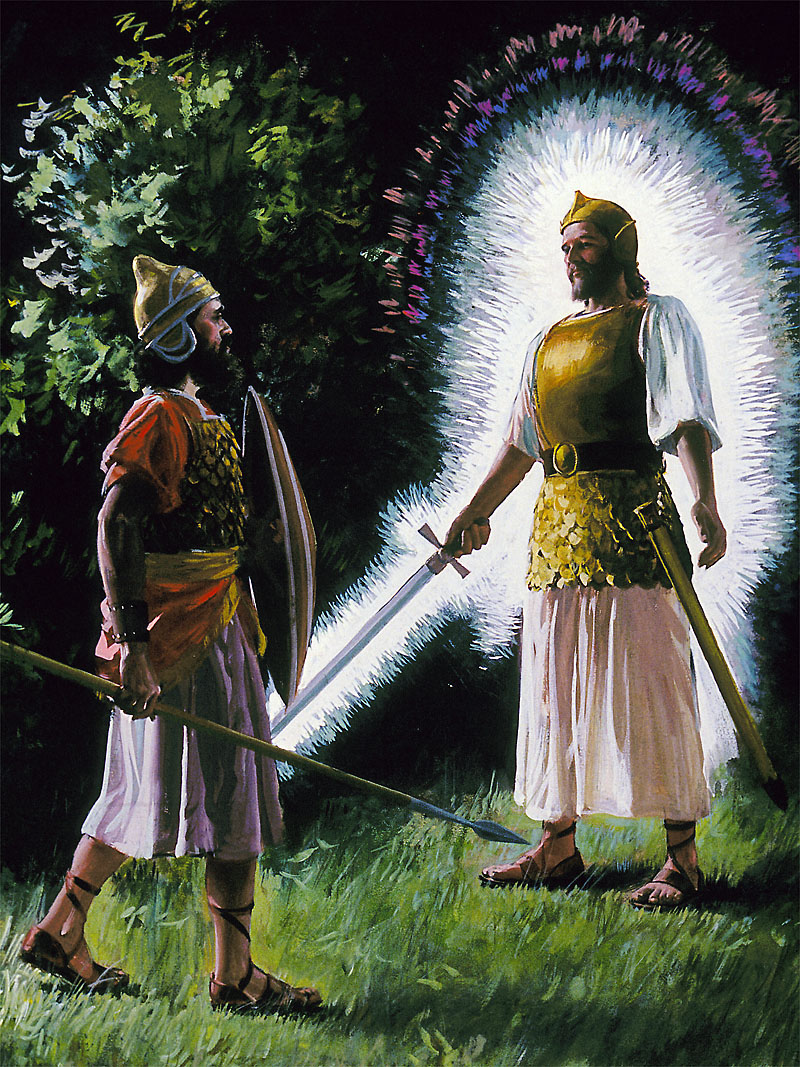 Wozu sind wir wie Josua aufgefordert?
[Speaker Notes: (Text im Bild)]
Lies täglich in Gottes Wort!
1. Gottes Wort
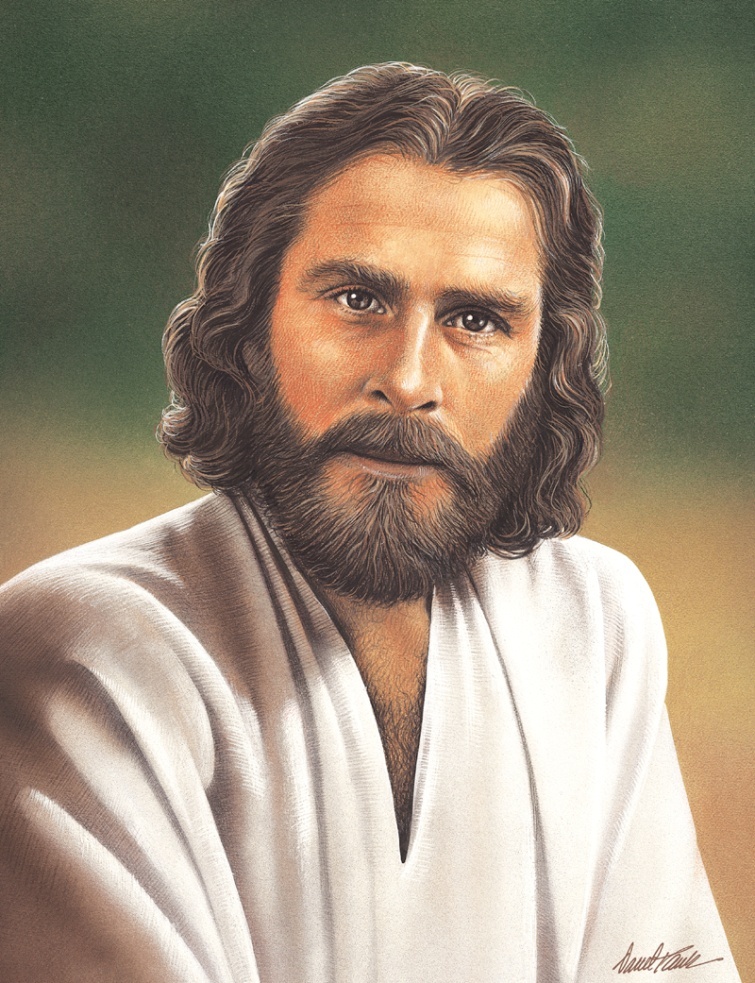 Beschäftige dich regelmäßig mit dem Leben Jesu!
Durch Anschauen werden wir verwandelt!
[Speaker Notes: (Text im Bild)]
Die 5 G
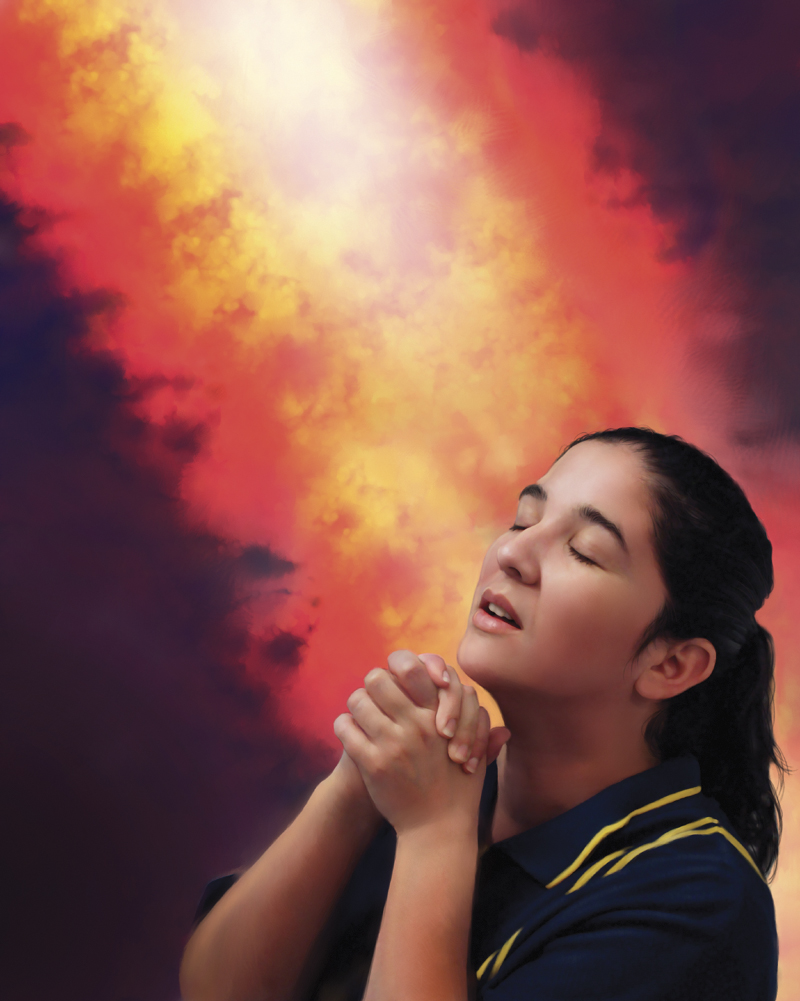 Gottes Wort
Gebet
[Speaker Notes: (Text im Bild)]
2. Gebet
Matthäus 26,40.41 (NT 38)
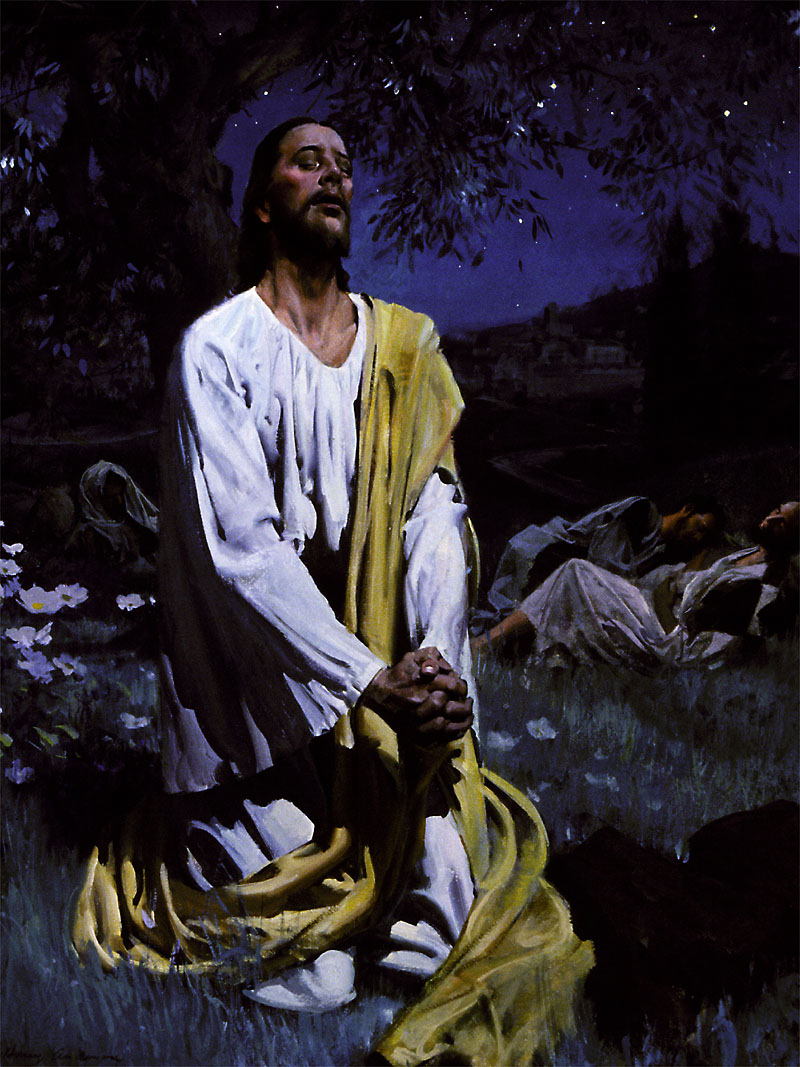 Wozu forderte Jesus seine Jünger auf?
Warum versagte Petrus in der Versuchung?
[Speaker Notes: (Text im Bild)]
2. Gebet
Matthäus 26,36-39 (NT 38)
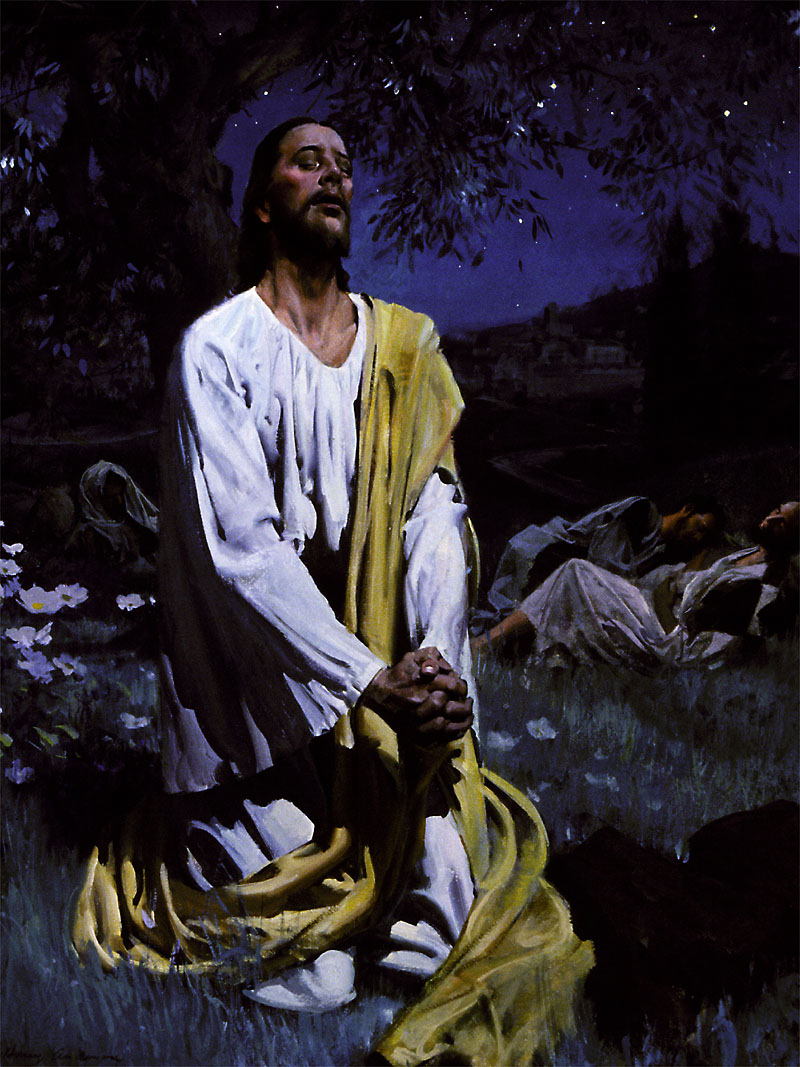 Wodurch erhielt Christus die Kraft, die schwierigste Prüfung seines Lebens zu bestehen?
[Speaker Notes: (Text im Bild)]
Psalm 50,15  (AT 576)
2. Gebet
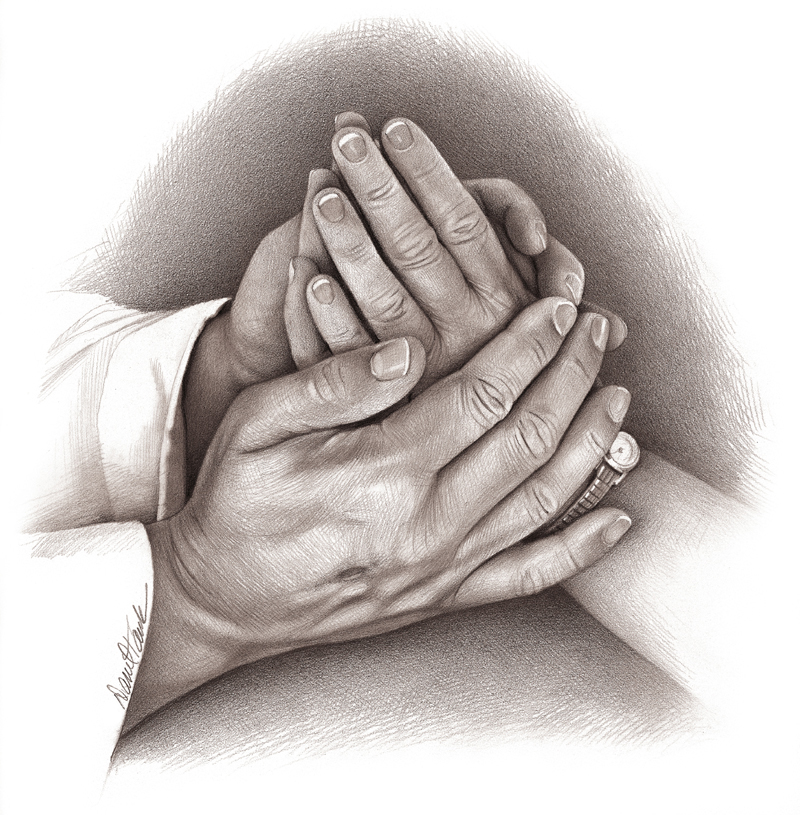 Welche Verheißung gibt Gott uns?
[Speaker Notes: (Text im Bild)]
Rede ständig mit Gott!
1. Thessalonicher 5,17 (NT 245)
2. Gebet
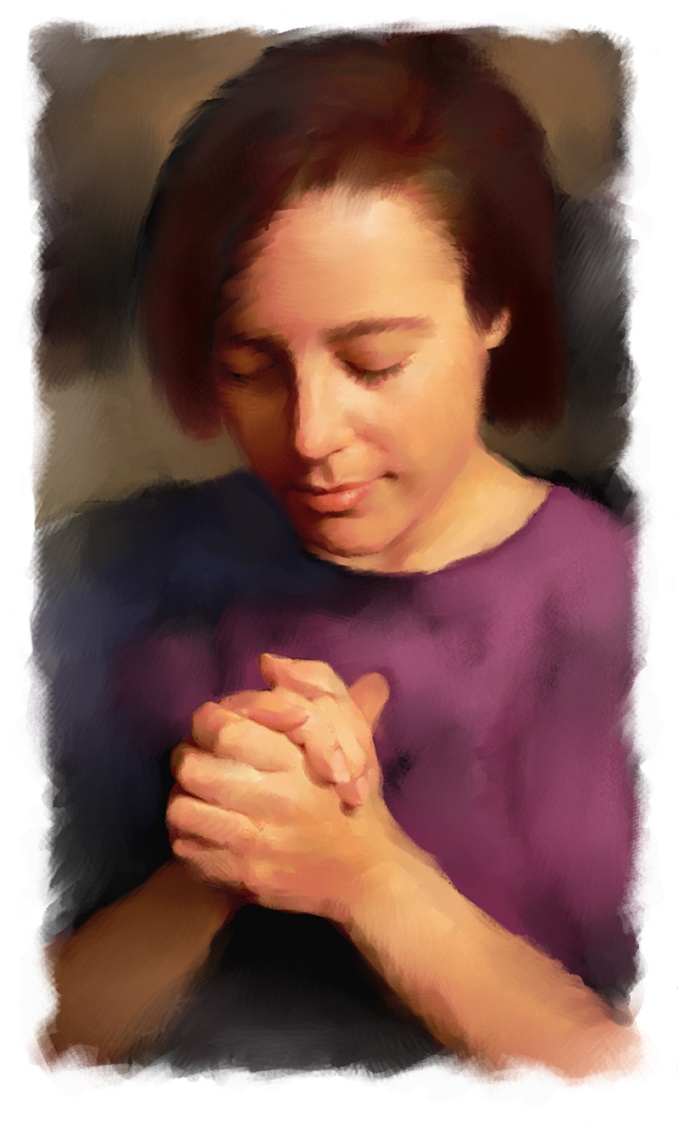 Wie oft sollen wir beten?
[Speaker Notes: (Text im Bild)]
Die 5 G
Gottes Wort
Gebet
Gemeinschaft
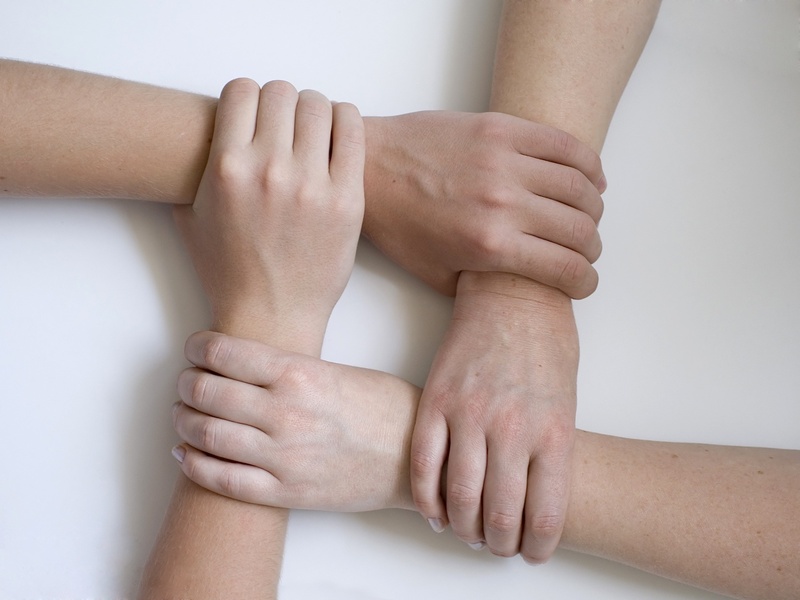 [Speaker Notes: (Text im Bild)]
3. Gemeinschaft
Hebräer 10,23-25 (NT 278)
Was sollten wir nicht vernachlässigen?
Was sollten wir   füreinander tun?
Wie können wir uns zur Liebe „reizen“?
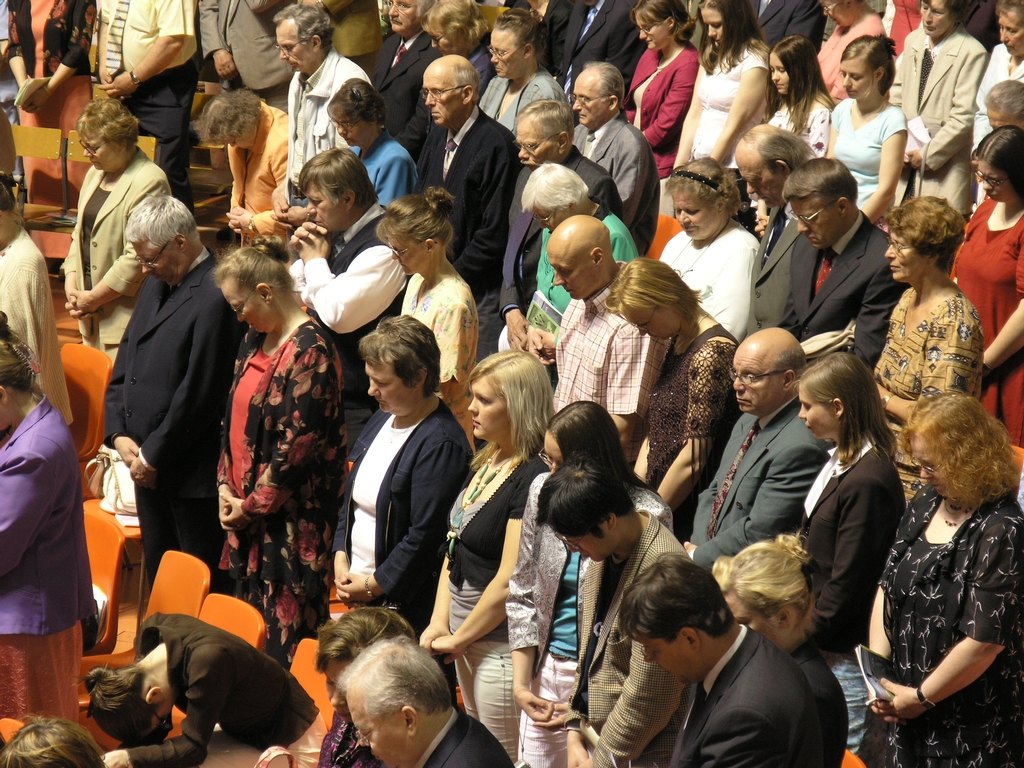 [Speaker Notes: (Text im Bild)]
Pflege Gemeinschaft mit der Familie Gottes!
Apostelgeschichte 2,42-47
(NT 142)
3. Gemeinschaft
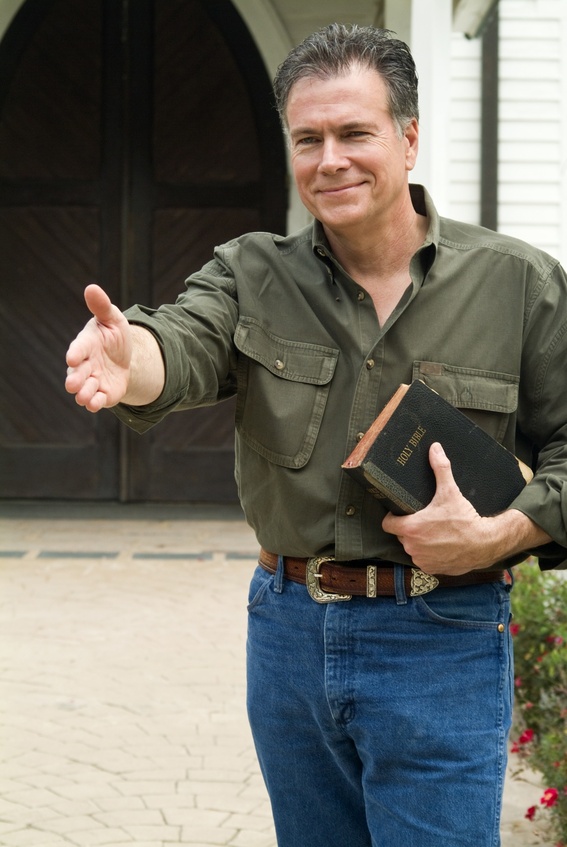 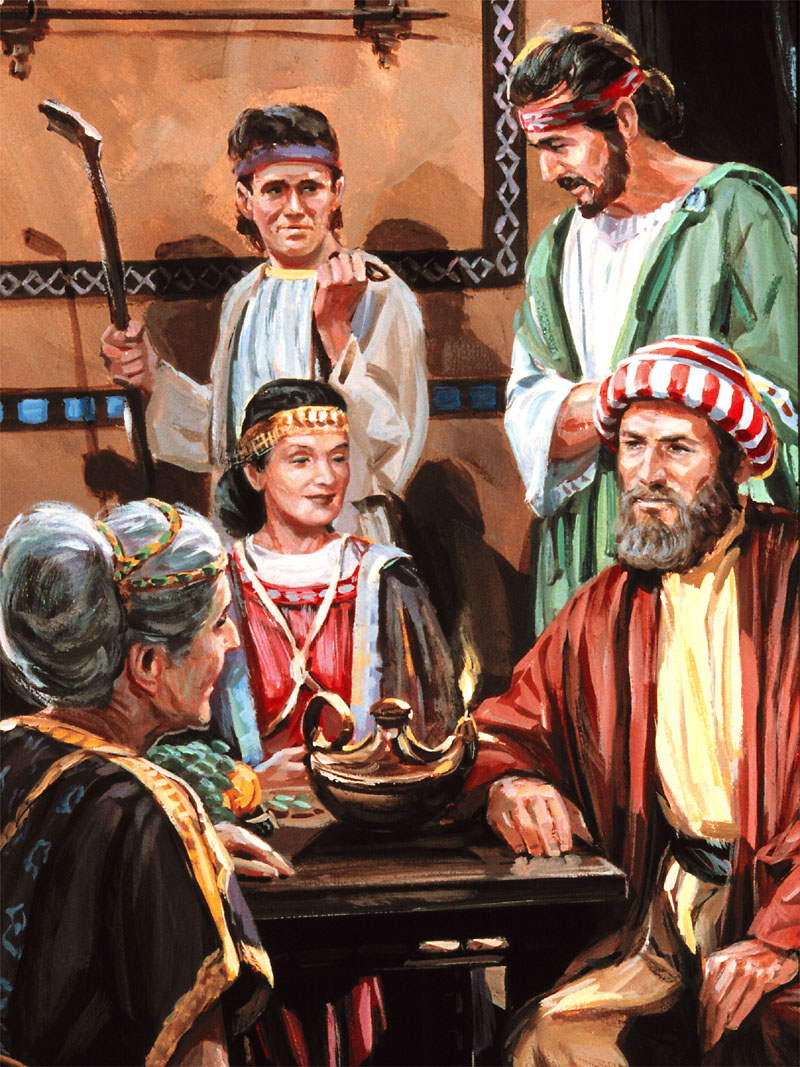 Wie sah die Gemeinschaft der ersten Christen aus?
Welchen Nutzen habe ich von der Gemeinschaft mit Christen?
[Speaker Notes: (Text im Bild)]
Die 5 G
Gottes Wort
Gebet
Gemeinschaft
Glauben bezeugen
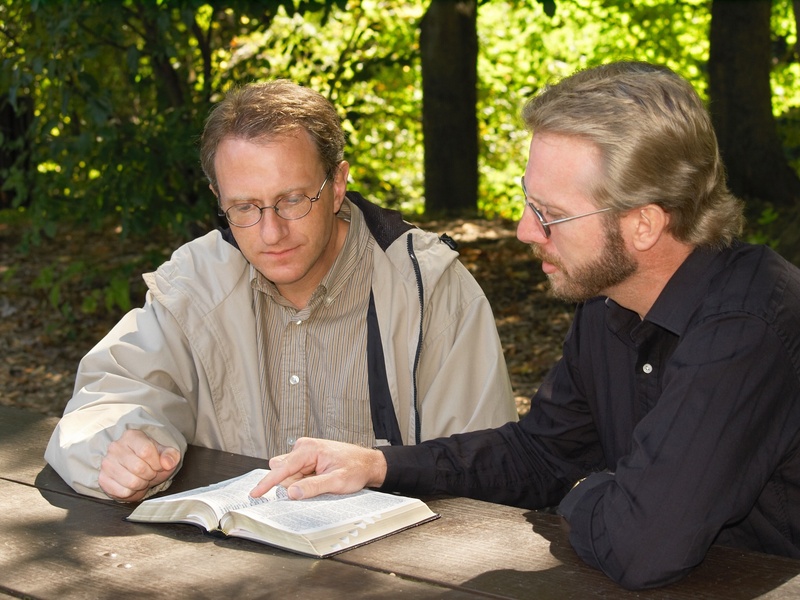 [Speaker Notes: (Text im Bild)]
Apostelgeschichte 1,8
(NT 140)
4. Glauben bezeugen
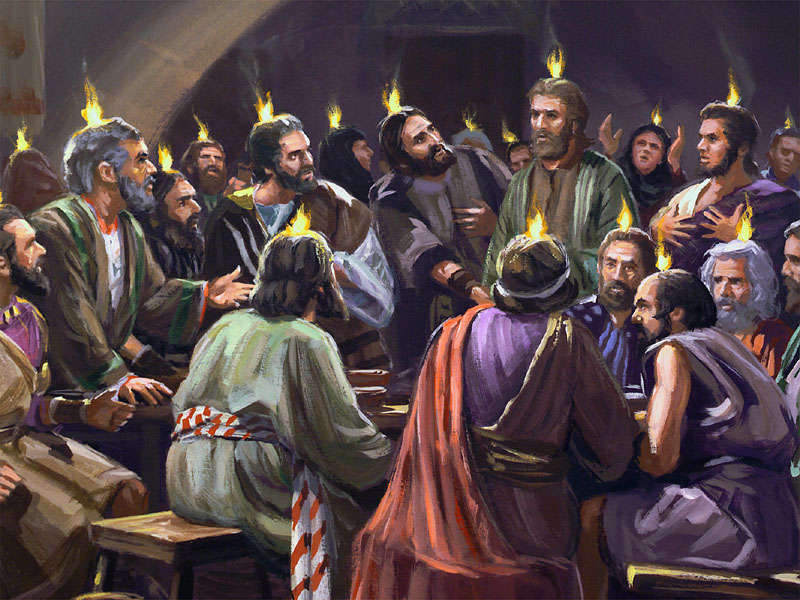 Woher bekommen wir die Befähigung, Zeugen für Jesus zu sein?
[Speaker Notes: (Text im Bild)]
4. Glauben bezeugen
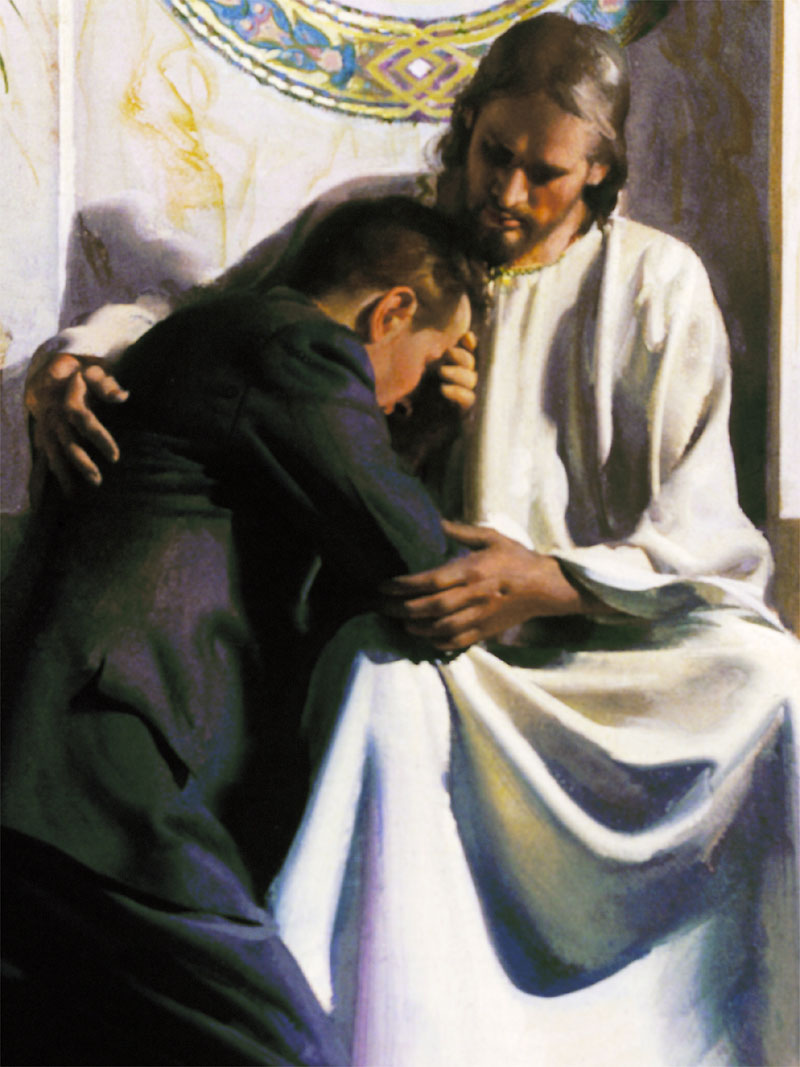 Was ist das Wichtigste, das je in deinem Leben geschah? 
Was ist dann das Wichtigste, das du für einen anderen tun kannst?
[Speaker Notes: (Text im Bild)]
4. Glauben bezeugen
1. Petrus 3,15  (NT 260)
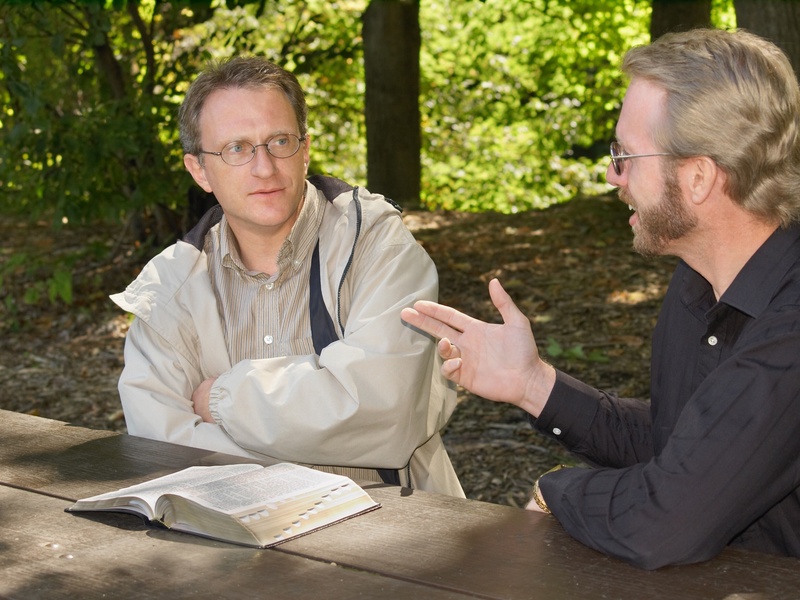 Wie kann ich allezeit zum Zeugnis geben bereit sein?
[Speaker Notes: (Text im Bild)]
4. Glauben bezeugen
Matthäus 24,14  (NT 34)
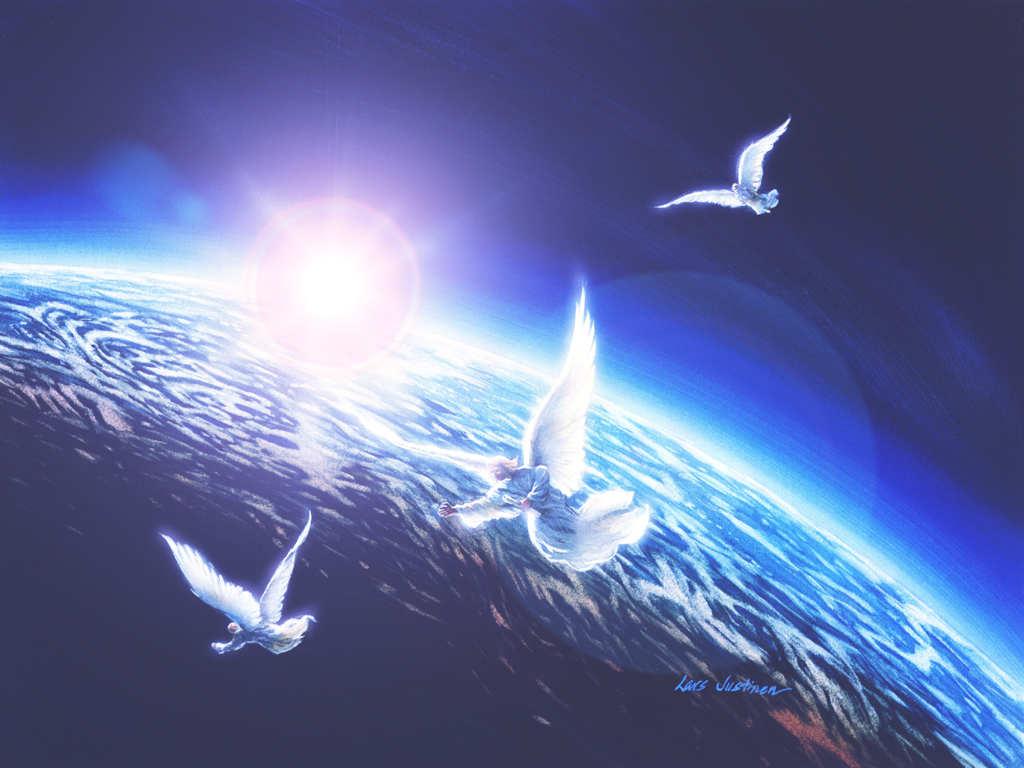 Warum ist die Verkündigung des Evangeliums so wichtig?
[Speaker Notes: (Text im Bild)]
Erzähle von deinemFreund Jesus!
4. Glauben bezeugen
Ein Zeuge für Jesus zu sein bedeutet, meine Erfahrungen, die ich mit Jesus gemacht habe, zu erzählen.
Dabei werde ich selber am meisten gesegnet!
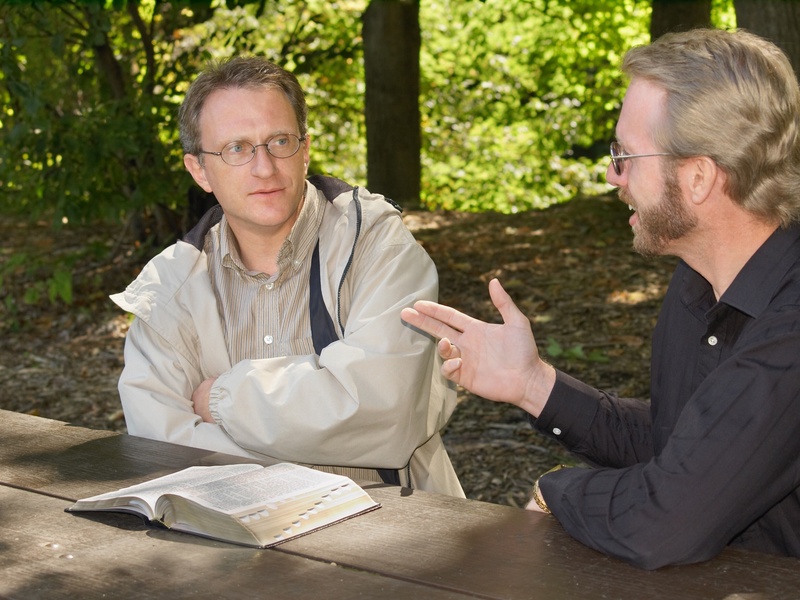 [Speaker Notes: (Text im Bild)]
Die 5 G
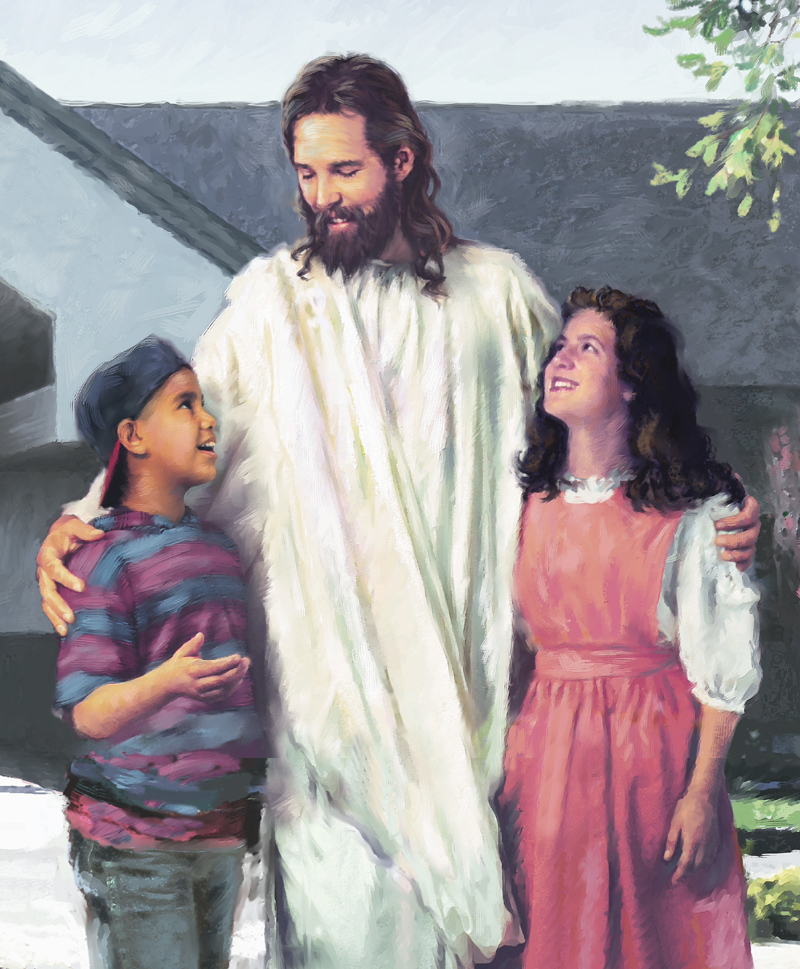 Gottes Wort
Gebet
Gemeinschaft
Glauben bezeugen
Gehorsam
[Speaker Notes: (Text im Bild)]
Matthäus 22,37  (NT 32)
5. Gehorsam
Johannes 14,15  (NT 131)
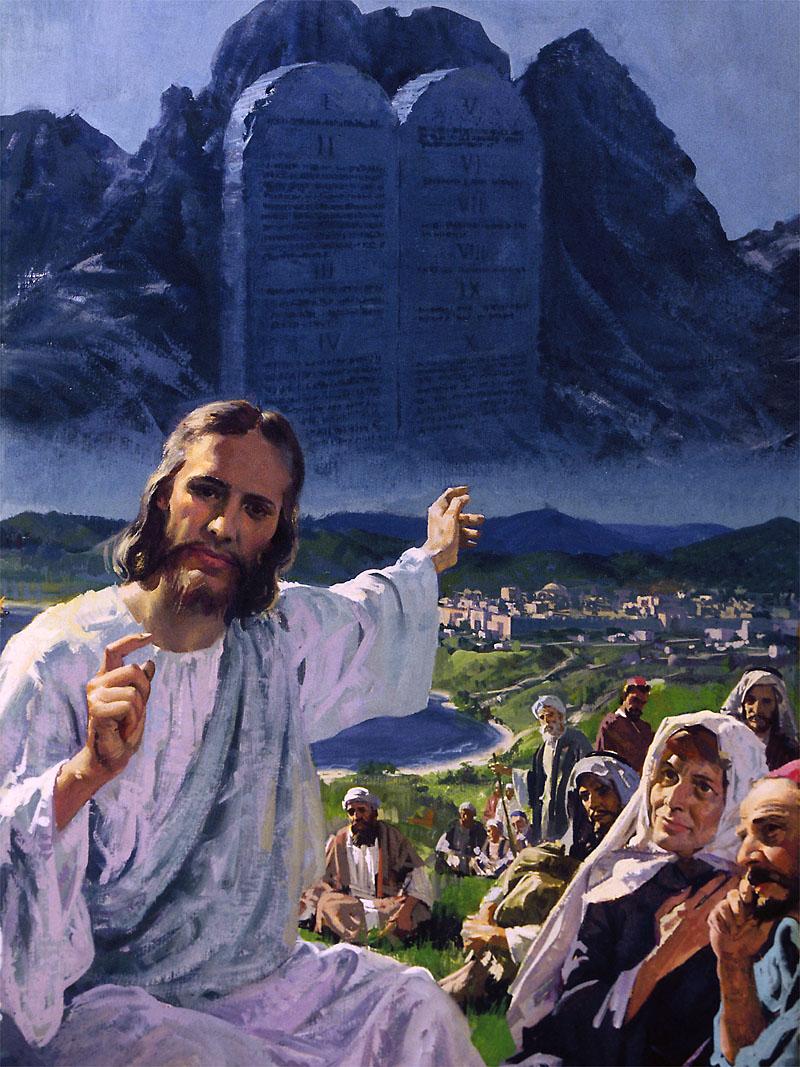 Warum sollte ich Gott gehorchen?
Wie sollte ich Gott lieben?
Wie kann ich ihm meine Liebe zeigen?
[Speaker Notes: (Text im Bild)]
Die 5 G
Zusammenfassung
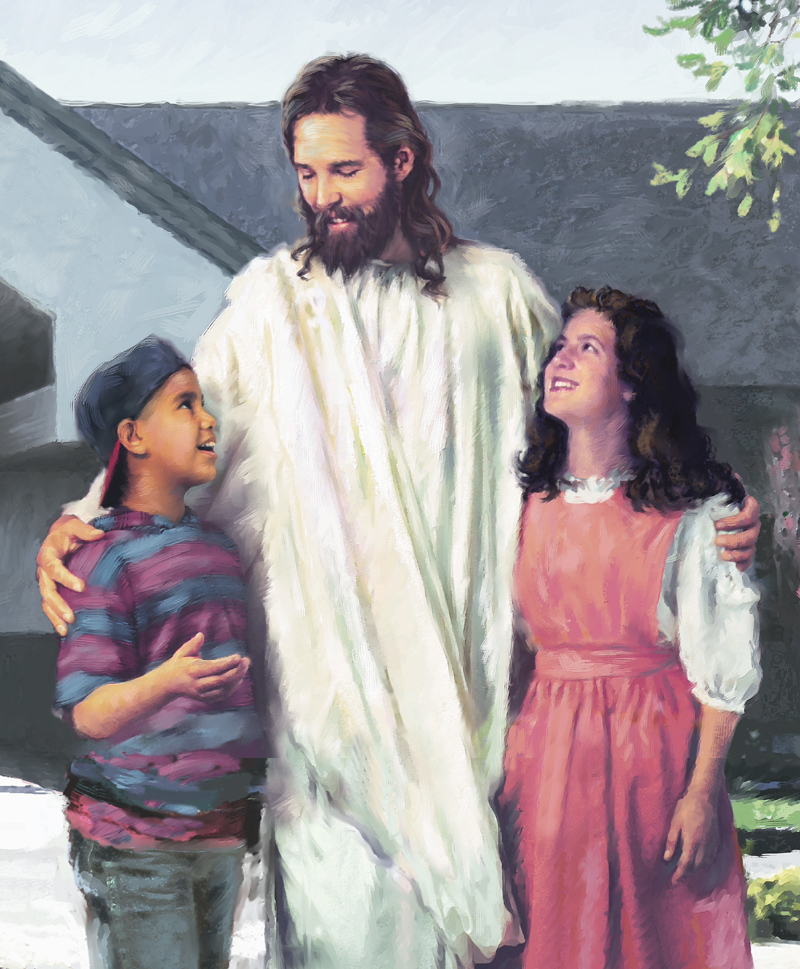 Gottes Wort
Gebet
Gemeinschaft
Glauben bezeugen
Gehorsam
[Speaker Notes: (Text im Bild)]
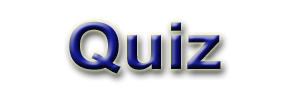 Richtig oder Falsch:Gebet bedeutet Reden mit Gott.
Wie kann ich meine Beziehung zu Jesus pflegen?
A:  Gottes Wort lesen
B:  Gebet
C:  Gemeinschaft pflegen
D:  Geld spenden
Wie kann ich meine Liebe zu Jesus zeigen?
[Speaker Notes: (Text im Bild)]
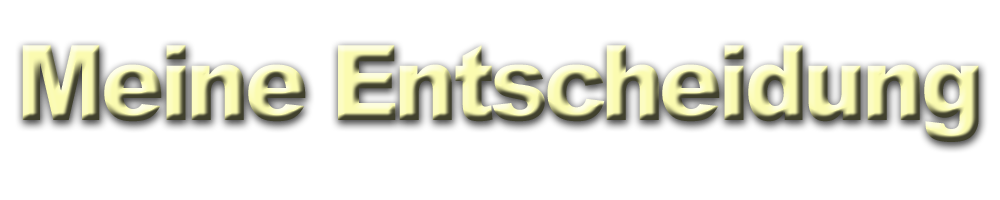 A	Ich habe erkannt, wie ich konkret mit Jesus im Alltag leben kann.
B	Es ist mein Wunsch, jeden Tag mit Jesus eine enge Beziehung zu pflegen.
C	Bitte beten Sie für mich, dass die Beziehung zu Jesus mir das  Wichtigste in meinem Leben ist.
[Speaker Notes: (Text im Bild)]
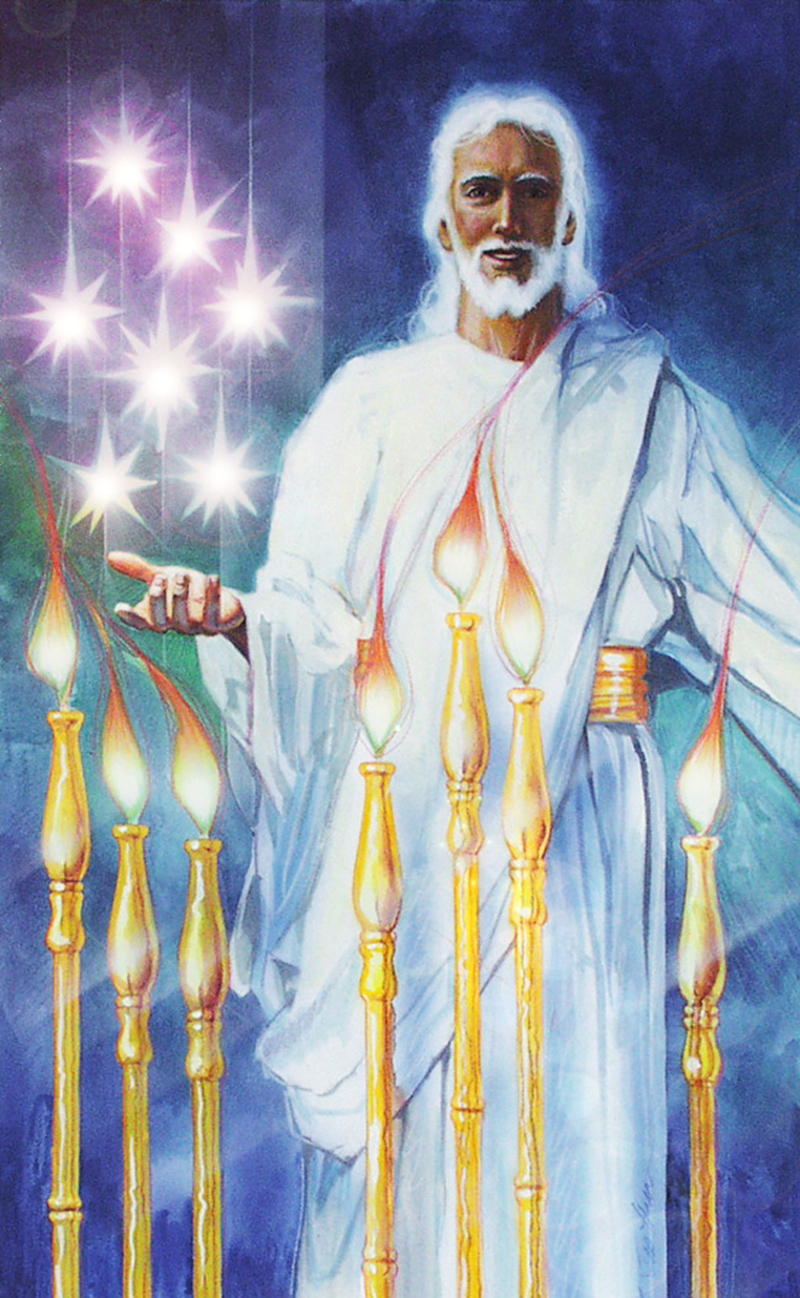 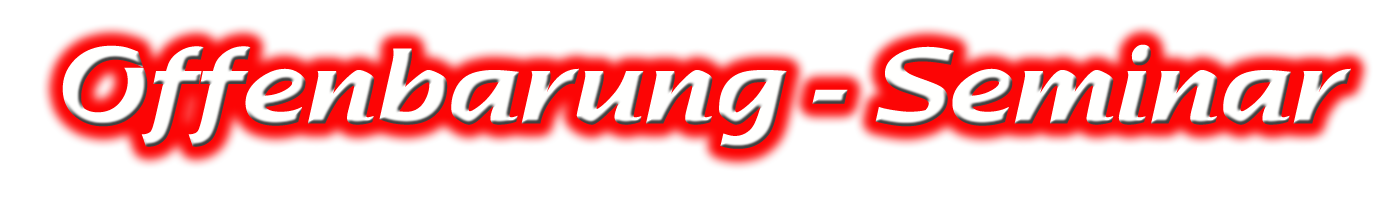 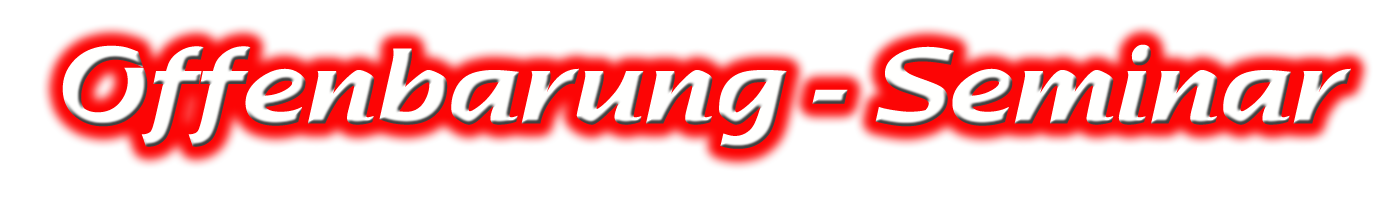 Thema 6:
Die sieben Briefe Jesu
© Olaf Schröer